GENERALIDADES DEL APARATO CARDIOVASCULAR
Por: Alejandro Cardona Palacio
Residente de patología, UdeA
Médico general, UPB
Bibliografía recomendada
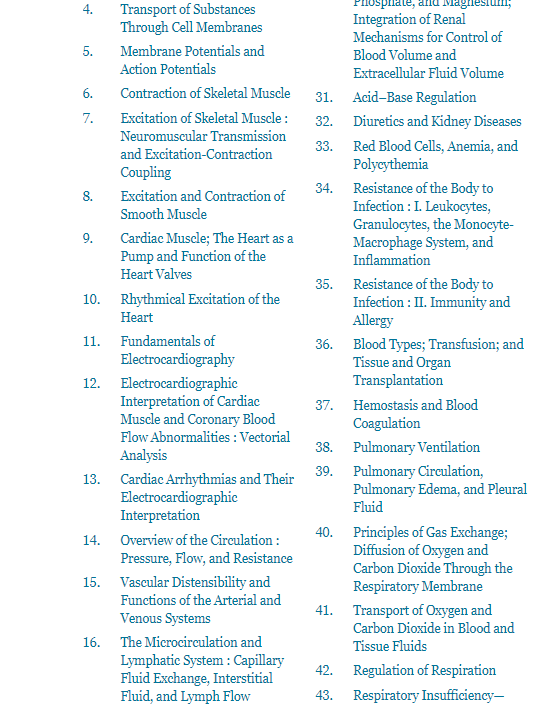 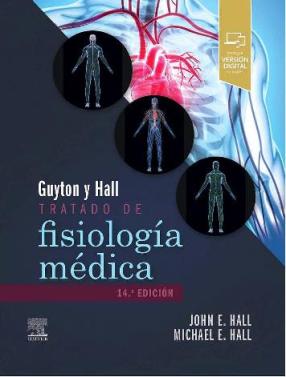 Introducción
El aparato circulatorio se compone de una bomba o motor circulatorio (corazón), y de unos conductos de transporte (vasos sanguíneos) que comienzan (arterias) y acaban (venas) en el corazón, y a través de los cuales circula un fluido, la sangre.

La función principal del corazón es bombear la sangre con poco O2.
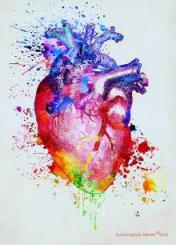 Anatomía
El corazón es un órgano muscular hueco de unos 300 gr.
Forma de cono invertido.
El vértice dirigido hacia abajo, hacia adelante y hacia la izquierda.
La base hacia arriba, que se extiende entre la segunda costilla y el quinto espacio intercostal.
 Consta de cuatro cavidades.
Cada mitad del corazón, derecha e izquierda, funcionan como bombas independientes conectadas en serie.
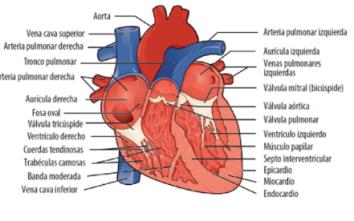 Anatomía
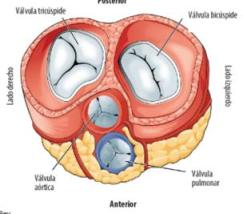 Las aurículas son cavidades que presentan una pared delgada y presiones bajas.
Su función es almacenar la sangre que procede del territorio venoso sistémico (aurícula derecha) y pulmonar (aurícula izquierda) durante la contracción (sístole) ventricular.
La sangre llega a la aurícula derecha a través de tres venas: 
Cava superior: drena la sangre de la porción supradiafragmática.
Cava inferior: drena la sangre infradiafragmática.
 Seno coronario: drena la sangre del propio corazón.
Anatomía
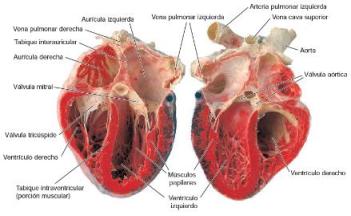 Los ventrículos desarrollan la fuerza necesaria para bombear la sangre a través de la arteria pulmonar (ventrículo derecho) y de la aorta (ventrículo izquierdo).
Razón por la que sus paredes son mucho más gruesas que las de las aurículas.
Dado que la sangre sólo fluye desde zonas de alta presión a las de presión más baja, para expulsarla es necesario que la presión intraventricular aumente y supere la presión existente en la arteria pulmonar y en la aorta.
Circulación pulmonar vs. sistémica
Circulación pulmonar es un circuito corto y de baja presión.
Grosor de  ventrículo derecho (3–4 mm).
La circulación sistémica es un circuito más largo, ya que incluye todos los tejidos del organismo excepto los pulmones, y presenta una presión y una resistencia al flujo sanguíneo cinco veces mayor.
Grosor del ventrículo izquierdo es mayor (8–12 mm).
Endocardio
Superficie interna que recubre  las válvulas y cámaras cardíacas compuestas por una capa de células endoteliales, que se asienta sobre una fina capa de tejido conectivo laxo.
Se continúa con el endotelio de las venas y arterias que desembocan o salen del corazón.
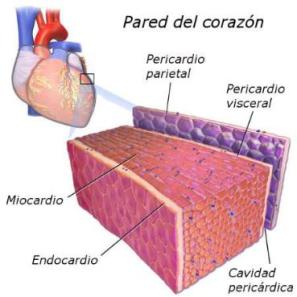 Pericardio
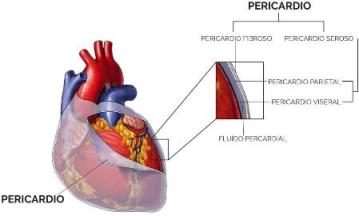 El corazón está rodeado por una cubierta fina fibroserosa denominada “pericardio”, la cual impide la distensión excesiva de las cámaras cardiacas.
Está formado por una capa externa (pericardio parietal) y otra interna unida estrechamente a la superficie del corazón (pericardio visceral).
El pericardio parietal tiene unos 2 mm de espesor, y está compuesto por fibras colágenas dentro de una matriz de tejido conectivo, que protegen y fijan el corazón a las estructuras que lo rodean (esternón, diafragma, grandes vasos).
El pericardio visceral está constituido por una monocapa de células mesoteliales y fibras de elastina y colágeno, que recubre la superficie pericárdica del corazón.
Función del pericardio
Ayuda a mantener la relación presión-volumen.
Control de la distensibilidad cardíaca, y transmite al corazón las variaciones de la presión intratorácica.
El volumen del pericardio supera los 200 ml:  el retorno venoso y el volumen latido disminuyen de manera significativa.
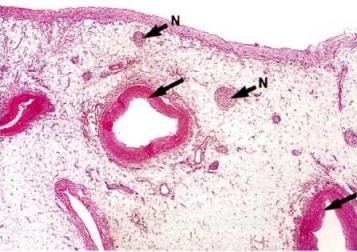 Cavidad pericárdica
Contiene 30–50 mL de líquido pericárdico, que permite al corazón moverse con libertad a lo largo del ciclo cardíaco.
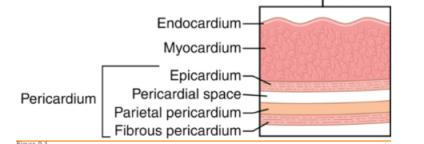 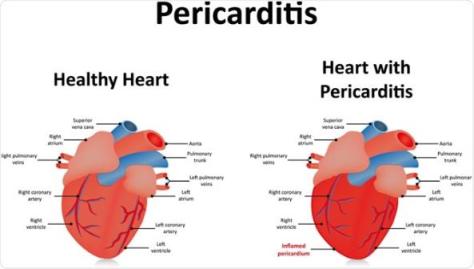 Válvulas aurículoventriculares
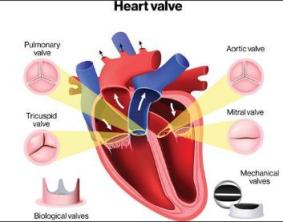 Permiten que la sangre fluya de las aurículas a los ventrículos.
Están compuestas por unas valvas de tejido conectivo flexible recubierto de endocardio, que se encuentran ancladas en los anillos fibrosos valvulares, y se unen a los músculos papilares ventriculares a través de unas prolongaciones fibrosas (cuerdas tendinosas).
La válvula AV derecha presenta tres valvas (anterior, media o septal y posterior), por lo que se denomina tricúspide.
Válvulas aurículoventriculares
Tricúspide: la válvula AV derecha presenta tres valvas (anterior, media o septal y posterior), por lo que se denomina ”tricúspide”.
Mitral: situada entre la aurícula y el ventrículo izquierdo, presenta dos valvas: anterior o aórtica y posterior.
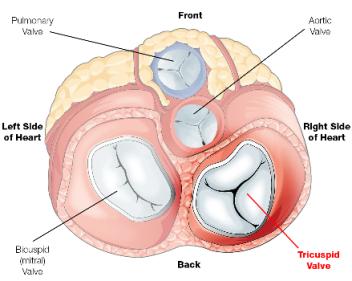 Válvula auriculoventricular
Durante la diástole ventricular, la presión auricular supera a la ventricular, por lo que las válvulas están abiertas, sus valvas caen hacia la cavidad ventricular y permiten el paso de sangre desde las aurículas a los ventrículos.

Si las cuerdas tendinosas se alteran, la válvula es empujada hacia la aurícula durante la contracción ventricular, y se produce un prolapso valvular.
Válvulas semilunares
Presentan tres valvas: derecha, izquierda y posterior, en el caso de la válvula aórtica; y anterior, derecha e izquierda en el caso de la válvula pulmonar.
La morfología semilunar permite una apertura máxima de la válvula durante la fase de eyección ventricular y un perfecto sellado durante la diástole.
Estas valvas no se insertan en un anillo fibroso, sino que lo hacen en el borde inferior de tres dilataciones (senos de Valsalva), que se localizan en el origen de la arteria pulmonar y de la aorta.
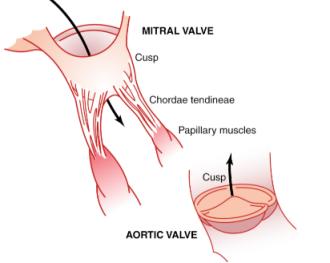 Patologías de las válvulas
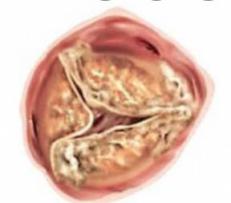 Las alteraciones de las válvulas cardiacas dan lugar a dos cuadros clínicos:
Estenosis:
Se engrosan y calcifican.
Disminuye el orificio a través del cual pasa la sangre, lo que obliga a que el corazón tenga que generar más presión en la cámara que está por encima de la válvula estenosada, para impulsar la sangre a través de la obstrucción.
Insuficiencia: 
Cuando las válvulas no cierran por completo o el orificio valvular se dilata, lo que posibilita el flujo retrógrado de sangre (regurgitación) a través suyo.
Corazón como músculo
El miocardio presenta dos tipos de células: las musculares auriculares y las musculares ventriculares, que forman las paredes del corazón y participan en el proceso contráctil.
El sistema especializado de conducción está formado por células musculares, que presentan pocos miofilamentos pero que son capaces de generar de manera espontánea potenciales de acción .
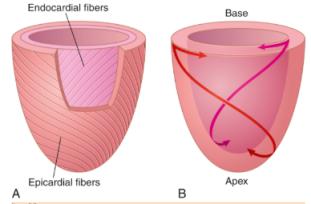 Las fibras subendocárdicas internas del ventrículo izquierdo corren oblicuamente hacia las fibras subepicárdicas externas
Nódulo sinoauricular
Situado en la aurícula derecha, muy próximo a la desembocadura de la vena cava superior.
Mide 3 × 5 mm.
Condiciones fisiológicas: actúa como el marcapasos que determina la frecuencia cardíaca.
Las células del nódulo SA son más pequeñas (3–5 μm) que las células musculares auriculares circundantes (10–15 μm), y producen impulsos a una frecuencia más rápida (60–90 latidos/min).
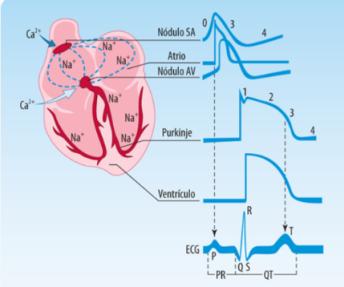 Nódulo auriculoventricular
Se localiza en la porción inferior de la aurícula derecha, muy cerca de la inserción de la valva septal de la válvula tricúspide.
 Delante del seno coronario.
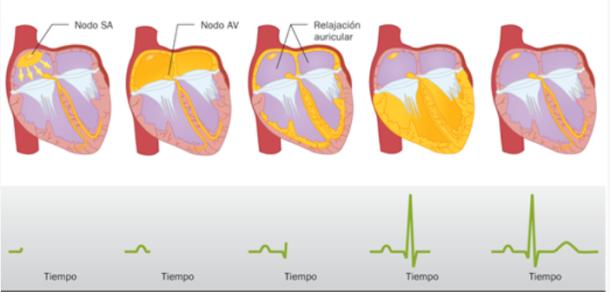 Fascículo de His
Parte del nodo AV y se bifurca en dos ramas que continúan en las fibras de Purkinje.
Las ramificaciones subendocárdicas penetran en la pared ventricular.
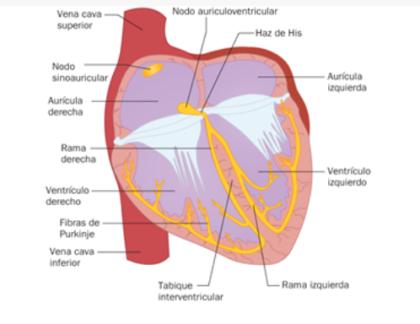 Hormonas
Sintetizan, almacenan y liberan péptidos:
Péptidos natriuréticos auriculares.
Óxido nítrico.
Endotelina.
Adenosina.
Somatostatina.
Todos estos mediadores pueden ejercer sus acciones sobre los miocitos y otras células cardíacas, o pasar a la circulación sistémica y ejercer sus acciones en otros tejidos.
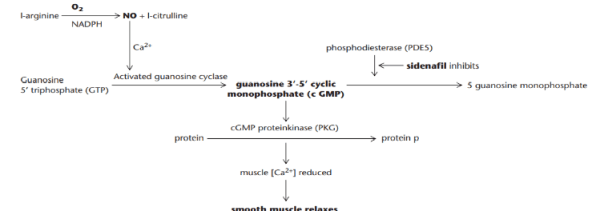 Histología
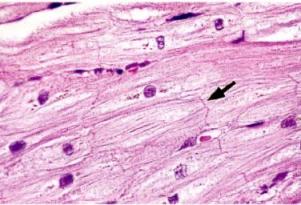 Los miocitos cardíacos ocupan el 75% del miocardio, pero solo representan el 30% de las células cardíacas, ya que el corazón también contiene:
Células endoteliales: forman el endocardio, y tapizan el interior de los vasos coronarios y de los linfáticos cardiacos.
Células musculares lisas arteriales y venosas: junto con las células endoteliales, regulan la luz de los vasos coronarios
Fibroblastos: controlan la síntesis y degradación de la matriz extracelular.
Neuronas y fibras nerviosas simpáticas y parasimpáticas, y nervios sensitivos.
Esqueleto fibroso
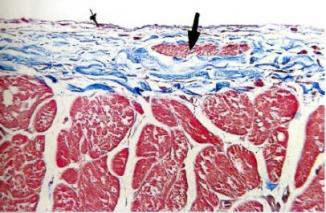 El espacio entre los miocitos cardíacos está ocupado por la matriz extracelular.
Compuesta por proteínas estructurales  las más importantes son: 
Colágeno tipo I: determina la rigidez del miocardio.
Colágeno tipo III.
Elastina.
Fibronectina: conecta miocitos y fibroblastos con el colágeno tipo I y tipo III.
Otras como tenascina, lamininas, trombospondina.
Miocito
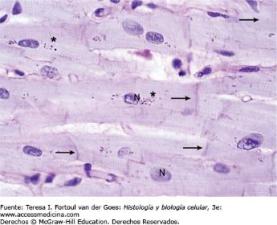 Células musculares estriadas de pequeño tamaño (10–25 μm de ancho, 50–100 μm de longitud).
Poseen uno o dos núcleos, y se ramifican.
Cardiomiocito hace contacto con muchas otras células que lo rodean.
El citoesqueleto es una red tridimensional de proteínas, que polimerizan en estructuras filamentosas que conectan los sarcómeros entre sí.
Diferencias entre músculo esquelético y cardíaco
Discos intercalares
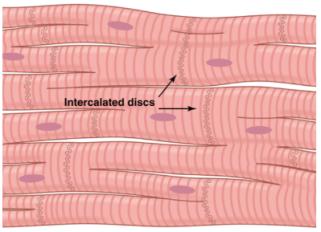 Las células cardiacas se unen entre sí a través de discos intercalares que contienen: 
Desmosomas: compuestos por una placa citoplasmática densa, adherida a la cara citosólica de la membrana célula.
Fascia adherens: contiene proteínas (α-actinina, vinculina, N-cadherina, beta-catenina/placoglobina).
Uniones estrechas (gap junctions): forman canales (conexinas), que permiten la libre difusión de iones y la rápida propagación del impulso cardíaco.
Histología muscular
En sentido paralelo al eje longitudinal de la célula cardíaca se disponen las miofibrillas, que contienen los filamentos contráctiles, y ocupan 50% del volumen celular, mientras que las mitocondrias ocupan un 30–40%.
Esta riqueza en mitocondrias se explica por la naturaleza aerobia del metabolismo del músculo cardíaco.
A intervalos de 1.6–2.5 µm se encuentran las líneas Z, las cuales subdividen las miofibrillas y delimitan la unidad funcional de la célula muscular, denominada sarcómero.
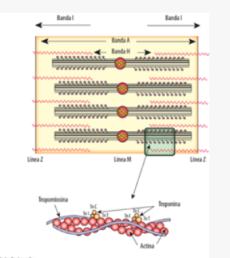 Proteínas contráctiles
Miosina:
Es una ATPasa que constituye el principal componente de los filamentos gruesos.
Las cadenas pesadas consisten en: 
Dos dominios α-hélices enrolladas entre sí, las cuales constituyen parte de la porción central del filamento de la miosina, y se unen a través de una porción final o cuello a dos cabezas globulares, que contienen la actividad ATPasa.
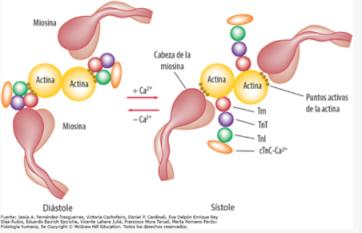 Proteínas contráctiles
Los filamentos finos están formados por actina, tropomiosina y troponina.
La actina G es una proteína globular, constituida por dos cadenas de moléculas esféricas de tamaño pequeño.
La actina G es una proteína globular, constituida por dos cadenas de moléculas esféricas de tamaño pequeño (42 kDa; 1 μm de longitud y 5–6 nm de anchura), que se unen a las líneas Z y se proyectan hacia el centro del sarcómero. 
 La actina G se polimeriza para formar filamentos delgados de actina F.
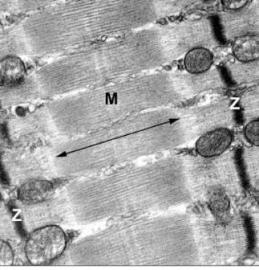 Proteínas contráctiles: titina
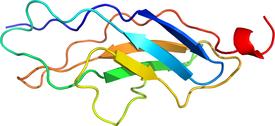 Proteína muy voluminosa (2.9–3.7 kDa) y larga (1 000 nm), que se extiende desde la línea Z hasta la línea M, y ancla los filamentos de miosina a las líneas Z.
Funciona como un sensor biomecánico que mantiene la estructura del sarcómero durante la contracción y relajación cardíacas.
Mutación:
Cardiomiopatía hipertrófica familiar.
Miocardiopatía dilatada.
Acoplamiento de la contracción
Contracción cardíaca
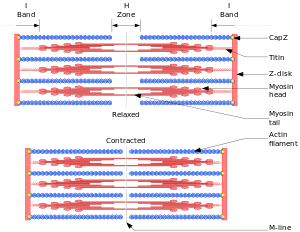 El principal determinante del acoplamiento excitación-contracción es el aumento de la [Ca2+]i a nivel de las proteínas contráctiles.

Este incremento se debe quizá a la entrada de Ca2+ extracelular a través de los canales tipo-L de la membrana, o a la liberación de Ca2+ desde sus depósitos intracelulares.

Las mitocondrias cardíacas también pueden almacenar y liberar Ca2+.
Formación de enlaces cruzados
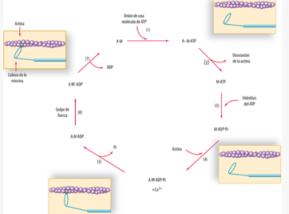 Muestra que durante la diástole, la actina está recubierta por el complejo TnI-tropomiosina, lo que impide que los puntos activos de la actina puedan formar enlaces cruzados con la cabeza de la miosina.

Durante la sístole, la [Ca2+]i aumenta hasta 1 µmol/L y este catión se une a la TnC, produciendo en ella un cambio conformacional que disocia el complejo TnI-tropomiosina de la actina, y deja libres las zonas activas de la actina.
Relajación cardíaca
La relajación es el conjunto de acontecimientos que tienen lugar en el músculo cardíaco para adoptar el estado precontráctil.
Este es un proceso que implica:
La reducción de la [Ca2+]i a nivel de las proteínas contráctiles hasta los niveles previos a la contracción (0.1 μM).
 La fosforilación de la TnI.
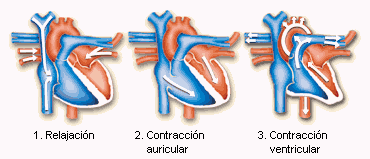 Ley de Frank-Starling
El músculo cardiaco dispone de tres propiedades para realizar su función de bomba:
La fuerza de contracción.
La velocidad de acortamiento muscular.
La longitud del sarcómero (ley de Frank-Starling).
Relación entre la longitud del músculo cardíaco al final de la diástole, determinada por el volumen ventricular al final de esta, y la fuerza contráctil desarrollada, que se expresa por el volumen de sangre expulsada por el ventrículo durante la sístole.
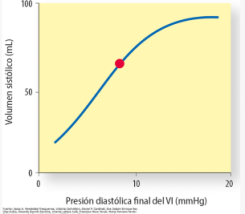 Cuanto más se llene de sangre el corazón durante la diástole, y más se distienda el músculo ventricular, tanto mayor será la fuerza contráctil y el volumen sistólico (volumen minuto).
1. Electrofisiología cardíaca
Por: Alejandro Cardona Palacio
Residente de patología, UdeA
Médico general, UPB
Bibliografía recomendada
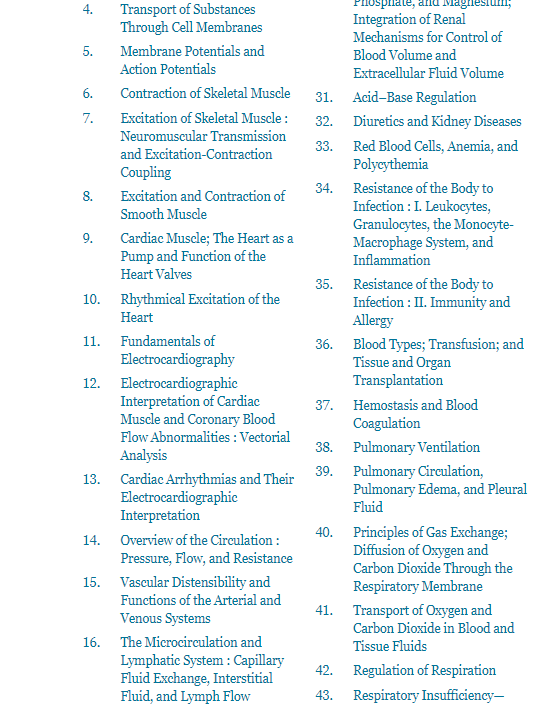 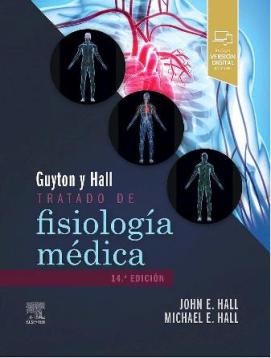 Generalidades
A fin de que el corazón pueda bombear la sangre a los distintos tejidos del organismo, es necesario que genere de forma rítmica impulsos, los cuales se propagan de manera ordenada a todo el miocardio.
En condiciones fisiológicas, los potenciales de acción cardíacos que producen la respuesta contráctil se originan en el nódulo sinoauricular, que actúa como un marcapaso cardíaco.
Desde allí, los impulsos se conducen a ambas aurículas atraviesan el nódulo auriculoventricular (AV), y a través del sistema His-Purkinje se propagan a los ventrículos, que responden contrayéndose de forma sincrónica.
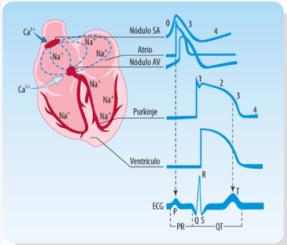 Excitabilidad
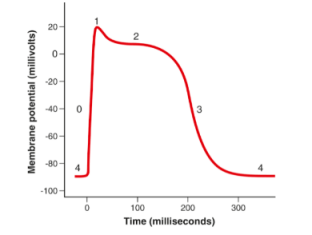 El corazón es un músculo estriado, por lo que todas las células cardíacas son excitables, es decir, son capaces de responder a:
Estímulos externos químicos.
Neurotransmisores.
Estímulos mecánicos.
Estímulos térmicos.
Estímulos  eléctricos.
No todos los estímulos tienen igual capacidad de generar un potencial de acción.
Potencial de acción cardíaco
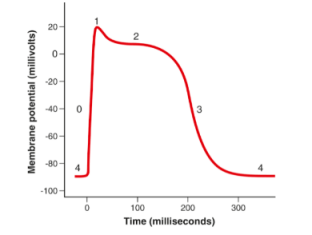 A ambos lados de la membrana lipoproteínica, que separa los medios intracelular y extracelular, existe una diferencia de potencial que se conoce como potencial de membrana.
Potencial de reposo:
−80 y −90 mV en las células musculares auriculares y ventriculares,  y en el sistema de His-Purkinje.
−60 y −50 en las células de los nódulos SA y AV.
Potencial umbral: se aplica un pulso despolarizante, se desplaza el Em hacia valores menos negativos si se alcanza un determinado nivel.
Potenciales de acción
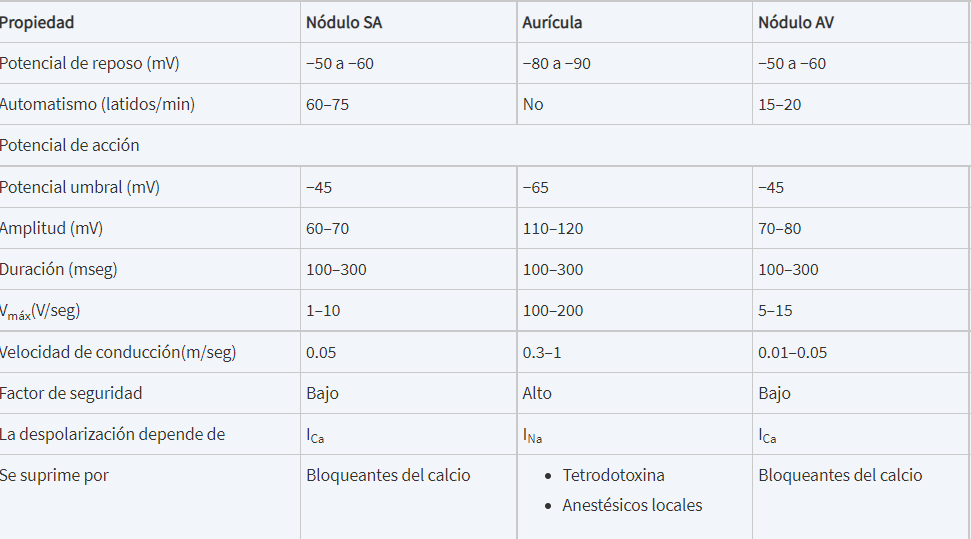 Mecanismos iónicos
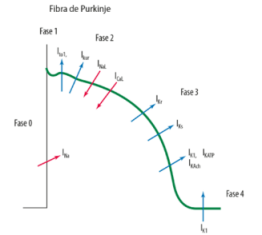 Fase 0:  debida a la activación-apertura de canales de Na+ voltaje-dependientes:
La entrada de Na+ al interior celular a favor de su gradiente electroquímico genera la corriente rápida de entrada de Na+que despolariza rápidamente hasta un valor de ≈+30 mV
Fase 1: se produce una repolarización rápida, breve y parcial, que es consecuencia de la inactivación de la INa y de la rápida activación de dos corrientes de salida de K+:
La corriente transitoria (Ito), presente en los miocitos auriculares y ventriculares.
El componente ultrarrápido de la corriente rectificadora tardía (IKur), presente solo en las aurículas.
Fase 2
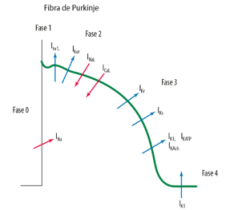 Se debe a :
La activación de la corriente lenta de entrada de Ca2+ a través de los canales tipo L (ICa), que se produce cuando la membrana se despolariza a valores positivos a −35 mV. 
La activación de la corriente lenta de entrada de Na+ (INaL). Aunque la mayoría de los canales de Na+ se inactivan con rapidez (1–3 mseg), un pequeño porcentaje de estos se inactiva mucho más lentamente, lo que da lugar a la INaL que persiste durante las fases 1 y 2 del potencial de acción cardíaco.
Fase 3
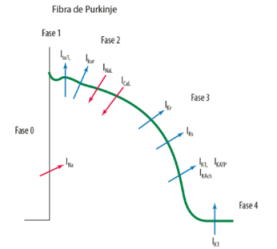 La repolarización se acelera como consecuencia de la inactivación-cierre de los canales que generan la ICa y la INaL, y la activación-apertura de distintos canales que facilitan la salida de K+.
La activación de estas corrientes de salida de K+ lleva el Em hasta el nivel del potencial de reposo.
Al final de la fase 3 se activa otra corriente de salida de K+ (IK1), que presenta rectificación interna.
Esto significa que la amplitud de esta corriente disminuye de manera significativa cuando el Em se despolariza por encima de −70 mV, y es máxima a niveles cercanos al potencial de equilibrio para el K+ (−90 mV).
Fase 4
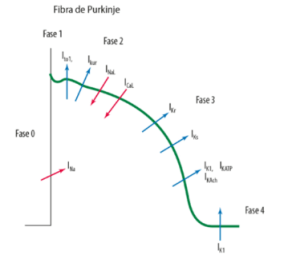 Es el intervalo comprendido desde el final de un potencial de acción hasta la fase 0 del siguiente, y se corresponde con la diástole.
En las células no automáticas, la fase 4 es isoeléctrica, y durante ésta se activan dos mecanismos que ayudan a mantener los gradientes de Na+ y K+ a ambos lados de la membrana cardíaca:
La ATPasa Na+/K+-dependiente (bomba de Na+), que intercambia la salida de 3 Na+ por la entrada de 2 K+.
El intercambiador Na+-Ca2+ (NCX1), que transporta 3 Na+ en una dirección y 1 Ca2+ en sentido contrario, con lo que se genera una corriente iónica, cuya dirección se define por el gradiente de Na+.
En resumen
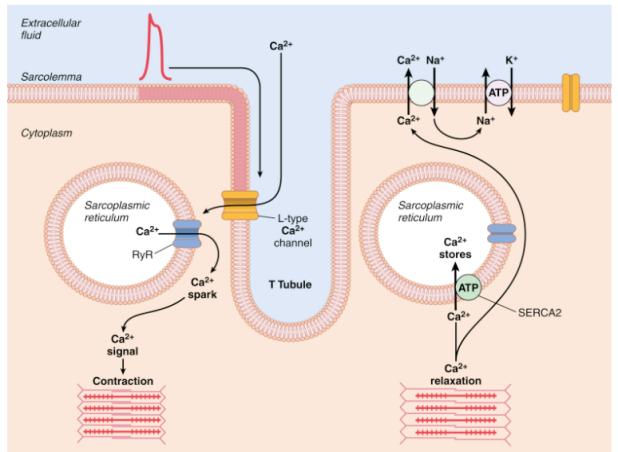 Automatismo cardíaco
Algunas células cardíacas son capaces, además, de generar potenciales de acción propagados de forma automáticas.
En condiciones fisiológicas, presentan actividad automática las células del nódulo SA, algunas estructuras del nódulo AV y el sistema de His-Purkinje.
Estas células contienen pocos miofilamentos contráctiles y menos mitocondrias, y apenas se contraen durante la propagación del impulso cardíaco.
En condiciones normales las células musculares auriculares y ventriculares no son automáticas.
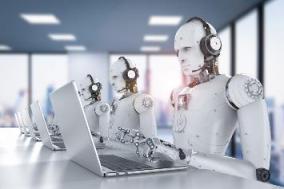 Automatismo
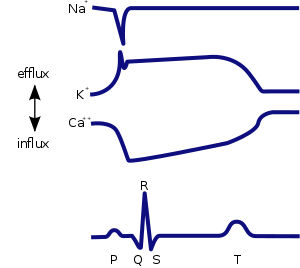 En las células automáticas la fase 4 no es isoeléctrica.

Tras alcanzar el potencial de membrana más negativo, presentan una fase 4 de lenta despolarización diastólica, que desplaza de forma progresiva el Em hacia valores menos negativos.

Se genera un nuevo potencial de acción que se propaga cuando se alcanza el nivel del potencial umbral.
Cuando se activa el automatismo
Aumente la pendiente de la fase 4:
Hipopotasemia.
Isquemia.
Estimulación β-adrenérgica.
Digoxina, acidosis.

Despolarice el potencial de membrana (isquemia, hiperpotasemia).

Hiperpolarice el potencial umbral  acelerará la frecuencia de disparo de una célula automática.
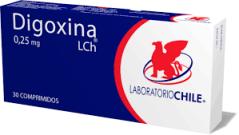 Refractariedad
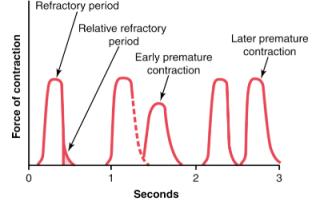 Una célula cardíaca que generó un potencial de acción es incapaz, durante un cierto tiempo, de generar un nuevo potencial de acción.

Absoluto: independientemente de la intensidad del estímulo aplicado.

Relativo: llega así un momento en el que hay suficientes canales del Na+ en estado de reposo, que pueden ser activados y producir un nuevo potencial de acción propagado.
Acoplamiento eléctrico
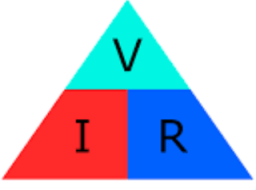 Ley de Ohm.

La intensidad de la corriente eléctrica que fluye de una célula a otra, es directamente proporcional a la diferencia de voltaje que existe entre ellas, e inversamente proporcional a la resistencia eléctrica.

(I = V/R).

Este acoplamiento se realiza a través de “uniones estrechas” o gap junctions de baja resistencia.
Voltaje Voltaje
Corriente: amperios.
Resistencia: omnhios.
Control nervioso
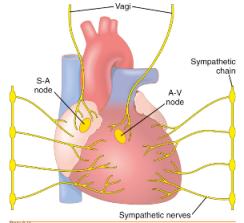 Control simpático: 

Los nervios simpáticos cardíacos se originan en el asta intermediolateral de los segmentos torácicos superiores (T1–T4).

Los dos últimos segmentos cervicales de la médula espinal hacen sinapsis en los ganglios paravertebrales simpáticos cervicales (superior, medio e inferior) y torácicos superiores, y las fibras posganglionares se dirigen al corazón a través de los nervios cardíacos superior, medio e inferior.
Control nervioso
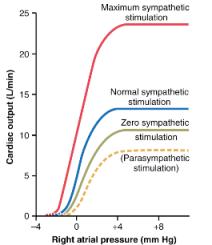 Control parasimpático: 

Las fibras parasimpáticas preganglionares cardÍacas se originan en el núcleo dorsal del vago del bulbo raquídeo, viajan con el nervio vago y hacen sinapsis en los ganglios que se localizan en la grasa epicárdica, cerca de los nódulos SA y AV.

Las fibras posganglionares del nervio vago derecho, inervan fundamentalmente la aurícula derecha y el nódulo SA, mientras que las del vago izquierdo inervan el nódulo AV.
2. La función del corazón como bomba
Por: Alejandro Cardona Palacio
Residente de patología, UdeA
Médico general, UPB
Bibliografía recomendada
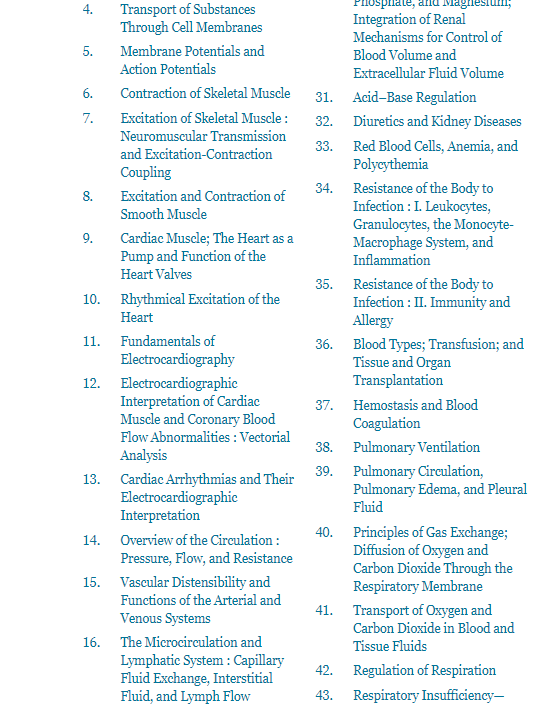 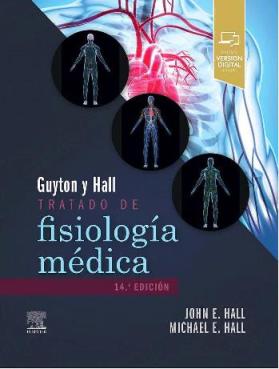 Generalidades
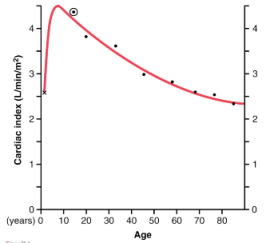 Gasto cardíaco por metro cuadrado de superficie.
La función primordial es contraerse de forma rítmica y ordenada, para generar en las cavidades cardíacas la presión necesaria para enviar un volumen de sangre oxigenada adecuado con las necesidades metabólicas de los tejido.
Depende de la contracción y relajación sincronizada de las aurículas y ventrículos, y de la función de las válvulas auriculoventriculares  y semilunares que regulan el flujo de la sangre a través del corazón.
Se traduce en cambios de presión, flujo y volumen de sangre durante el ciclo cardíaco.
Gasto cardíaco
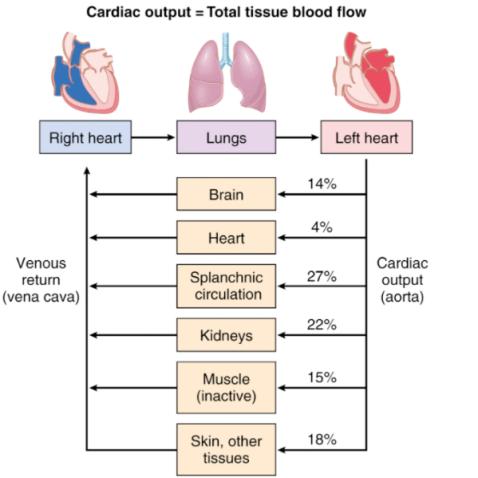 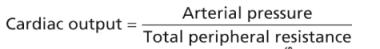 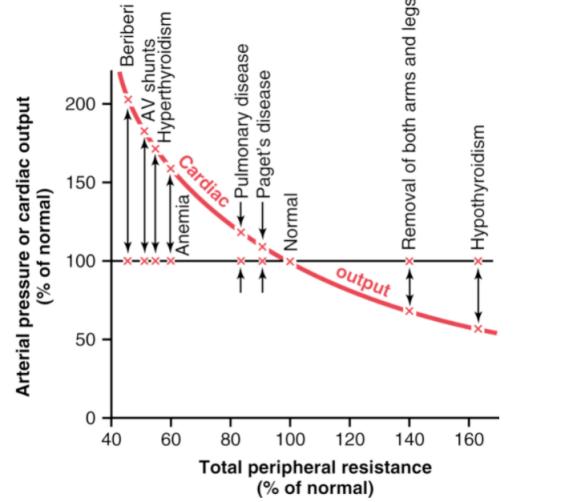 Ciclo cardíaco
En el ciclo cardíaco se distinguen dos fases: 
Una durante la cual las cavidades cardíacas se relajan y se llenan de sangre.
La sístole  durante esta las aurículas y los ventrículos se contraen, expulsando la sangre primero hacia los ventrículos y después hacia la circulación pulmonar y sistémica.
En cualquier caso, es preciso recordar que el flujo de sangre a través de las cavidades cardíacas está controlado por cambios de presión, pasando de la zona donde la presión es más alta hacia aquella en la que es más baja.
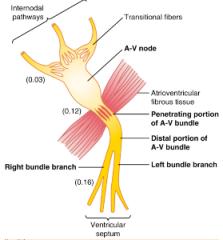 Tiempo del ciclo
En un individuo sano cuya frecuencia cardíaca en reposo es de 75 latidos por minuto (lpm), el ciclo cardíaco dura unos 800 mseg, de los cuales 300 mseg corresponden a la sístole.
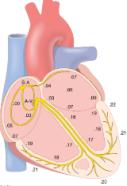 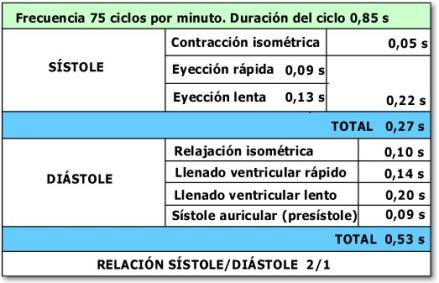 Sístole auricular
El ciclo cardíaco se inicia con la generación de un potencial de acción en las células del nódulo sinoauricular, que despolariza ambas aurículas y genera la onda P del ECG.
Durante la sístole auricular izquierda la presión intraauricular aumenta hasta 4–8 mmHg.
Como las válvulas AV están abiertas, una cantidad adicional de sangre pasa al ventrículo, produciéndose un aumento transitorio de las presiones auricular (onda a).
Dado que la sístole auricular aumenta el volumen de sangre que llena el ventrículo, se incluye dentro de la diástole ventricular.
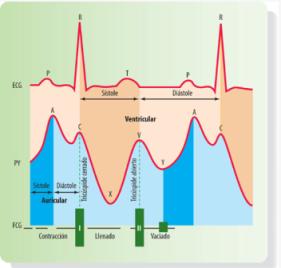 Sístole ventricular
Desde el punto de vista eléctrico: la sístole ventricular es el período comprendido entre el complejo QRS y el final de la onda T del ECG.
Desde el punto de vista mecánico: es el espacio que transcurre entre el cierre de las válvulas AV (primer ruido cardíaco) y el de las válvulas semilunares.
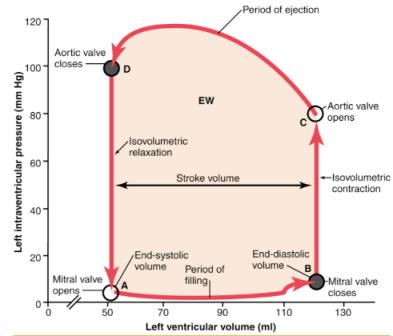 Fase de contracción isovolumétrica
Esta fase coincide con la onda R del ECG.
Cuando esta alcanza unos 10–30 mmHg, la válvula mitral se cierra, impidiendo el reflujo de sangre a la aurícula, lo que produce el primer ruido cardíaco.
En este momento, el ventrículo izquierdo queda aislado de la aurícula y de la aorta, y se contrae de forma isovolumétrica pues, aunque se desarrolla tensión, el volumen intraventricular no varía.
Permite al ventrículo izquierdo pasar con rapidez del sistema de baja presión de la circulación venosa pulmonar al de alta presión de la circulación aórtica-sistémica.
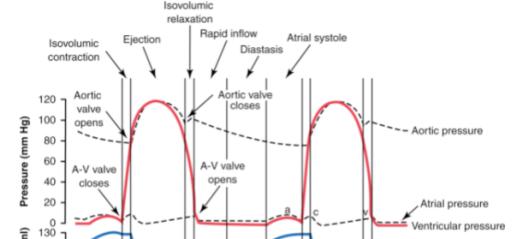 Fase de eyección
Cuando la presión del ventrículo izquierdo excede la presión diastólica aórtica, la válvula aórtica se abre, comienza la fase de eyección y el volumen intraventricular disminuye con rapidez.
La función primordial de la fase de eyección es imprimir velocidad a la sangre expulsada por el ventrículo, lo que a su vez está determinado por el gradiente de presión a través de la válvula aórtica, por y las propiedades elásticas de la aorta y las grandes arterias de conductancia.
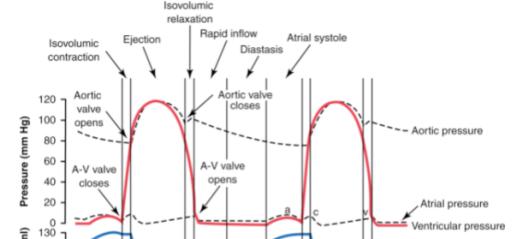 Eyección rápida
Ocupa el primer tercio de la sístole, en la que tiene lugar la eyección de 60%–75% de la sangre que expulsa el ventrículo izquierdo hacia la aorta.

La presión ventricular supera ligeramente a la aórtica, y las presiones intraventricular y aórtica alcanzan su valor máximo .
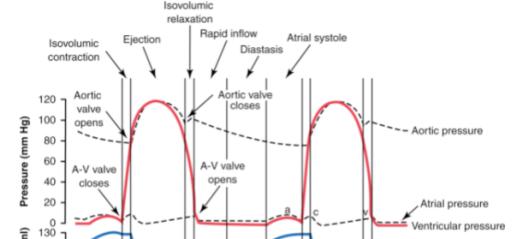 Eyección lenta
En la fase de eyección reducida, la presión aórtica supera a la intraventricular y el flujo sanguíneo aórtico disminuye con rapidez, a pesar de que el ventrículo izquierdo está contraído.
Es consecuencia del almacenamiento de energía potencial en las paredes de las grandes arterias distendidas, que desacelera el flujo de sangre del ventrículo hacia la aorta.
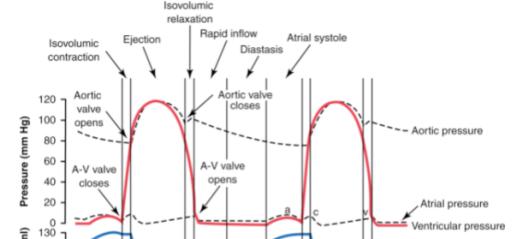 Diástole ventricular
El final de la onda T del ECG señala el comienzo de la relajación cardíaca.

Fases:
Relajación isovolumétrica.
Llenado rápido.
Llenado lento o diástasis.
Llenado auricular.
Fase de relajación isovolumétrica
Comprende el período comprendido entre el cierre de las válvulas semilunares y la apertura de las válvulas AV.
 Al final de la sístole, las presiones intraventriculares disminuyen con rapidez.
Tan pronto como la presión en la aorta y en la arteria pulmonar superan la presión intraventricular, se produce el reflujo de sangre hacia los ventrículos y el cierre de la válvula aórtica, que produce el segundo ruido cardíaco.
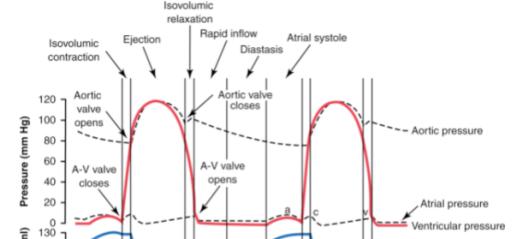 Fase de llenado rápido
Cuando la presión ventricular desciende por debajo de la auricular, se produce la apertura de las válvulas AV y los ventrículos se llenan con rapidez de la sangre almacenada en las aurículas durante la sístole ventricular.
Durante esta fase se produce el 80% del llenado ventricular, pero las presiones auriculares y ventriculares disminuyen a 0 mmHg
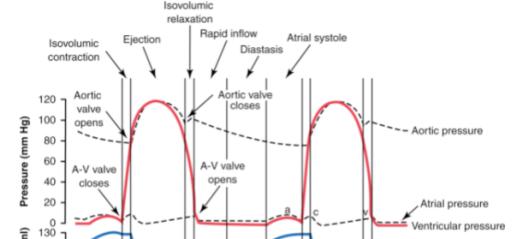 Fase de llenado lento
El ventrículo sigue llenándose poco a poco, produciéndose un aumento gradual de la presión y del volumen ventricular.
En este momento, la presión diastólica en la arteria aórtica es de 10.6 kPa (80 mmHg) y en la pulmonar de 1 kPa (8 mmHg).
Al final de esta fase, las aurículas se despolarizan (onda P del ECG), y su contracción contribuye en 15% al llenado ventricular, con lo que se inicia un nuevo ciclo cardíaco.
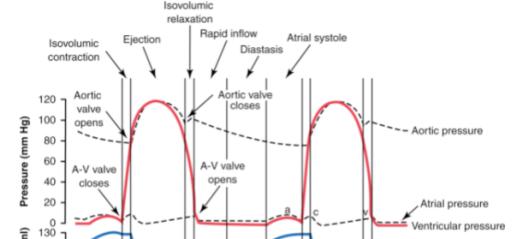 Fracción de eyección
Representa el cociente entre el volumen sistólico (volumen diastólico final-volumen sistólico final) y el volumen diastólico final.
Constituye un índice indirecto del acortamiento sistólico de la cavidad ventricular.
En condiciones normales, la FE del ventrículo izquierdo varía entre un 60% y un 75%.
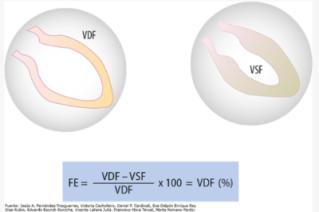 VDF: volumen diastólico final; VSF: volumen sistólico final.
Volumen sistólico
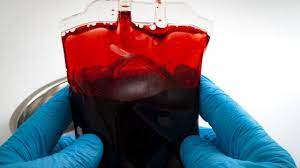 Es el volumen de sangre bombeado por los ventrículos con cada latido, y representa la diferencia entre el volumen de sangre existente en el ventrículo al final de la diástole y al final de la misma.

En pacientes en reposo y a una frecuencia de 70 lpm, el volumen diastólico final es de 120–140 mL. Durante la fase de eyección, el volumen sistólico oscila entre 50–70 mL.
Volumen minuto cardíaco
Es la cantidad de sangre expulsada por cada ventrículo en 1 minuto, y equivale al volumen de sangre que se bombea en cada latido (volumen sistólico), multiplicado por el número de latidos cardíacos por minuto:
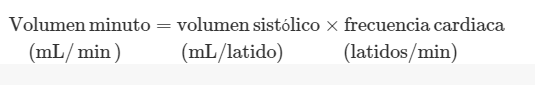 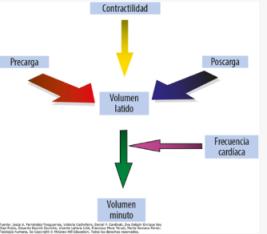 Precarga
Es la fuerza que distiende la pared ventricular al final de la diástole, y determina la longitud máxima del sarcómero antes de contraerse.
Por lo que equivale a la presión diastólica final del ventrículo izquierdo.
La precarga depende de :
La volemia.
El retorno venoso.
La frecuencia cardíaca: al aumentar la frecuencia la diástole se acorta, disminuyendo el tiempo de llenado.
La distensibilidad ventricular: a mayor distensibilidad mayor llenado ventricular.
Contribución auricular al llenado ventricular.
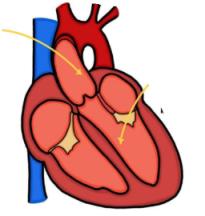 Llenado de las cavidades.
Poscarga
Es la fuerza contra la que el ventrículo tiene que contraerse para expulsar la sangre.
En el corazón intacto, equivale a la presión que deben desarrollar los ventrículos durante la sístole para abrir las válvulas sigmoideas, y expulsar la sangre a la aorta y a la arteria pulmonar.
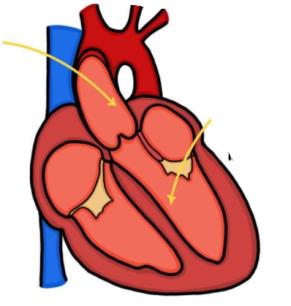 Es la resistencia que se debe vencer para que la sangre fluya.
Contractibilidad
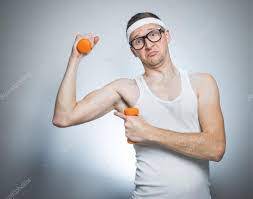 Es la capacidad de los miocitos cardíacos para generar fuerza y contraerse.

En el corazón intacto, la contractilidad se puede definir como la fuerza que desarrolla el corazón al contraerse en condiciones similares de precarga y poscarga.
3. Sistema vascular
Por: Alejandro Cardona Palacio
Residente de patología, UdeA
Médico general, UPB
Bibliografía recomendada
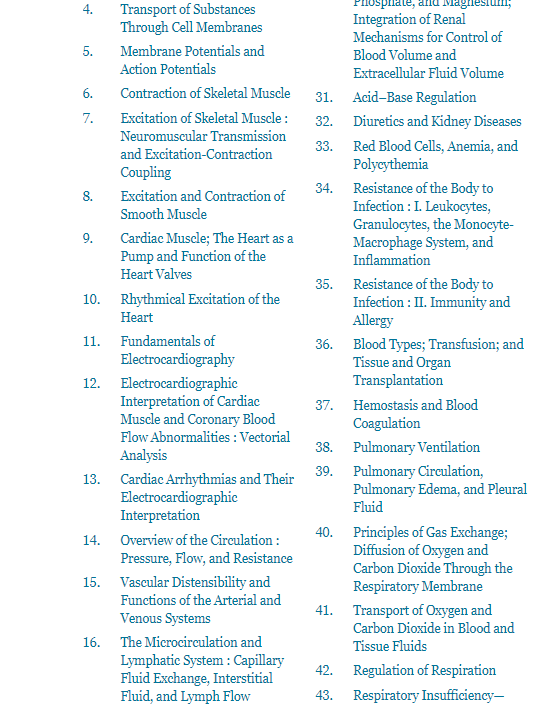 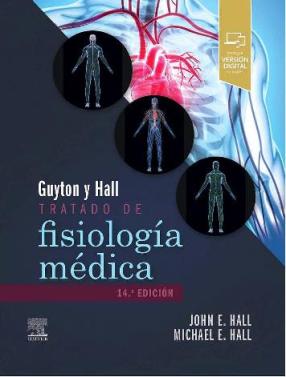 Funciones del sistema circulatorio
Transporte de nutrientes.
Transporte de O2.
Eliminar los productos de desecho del catabolismo.
Comunicación intertisular.
Transporte celular.
Transporte de sustancias encargadas de la reparación vascular (factores plaquetarios y factores de la coagulación), y de la formación de nuevos vasos (angiogénesis).
Transporte de calor.
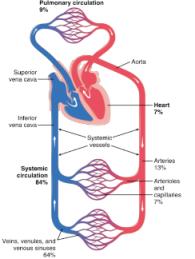 Diseño del sistema circulatorio
El sistema circulatorio está integrado por un sistema de conductos cerrado, que comienza y acaba en el corazón, a través del cual se mueve la sangre.
El movimiento de la sangre es generado por la capacidad del corazón para actuar como bomba, que establece un gradiente de presión entre el lado arterial y venoso del sistema circulatorio.
Ambos tienen bombas “independientes”: el corazón izquierdo y el corazón derecho.
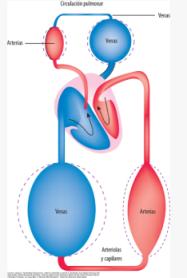 Presión hidrostática
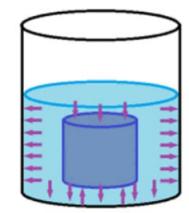 El peso de una columna de fluido produce una fuerza sobre las paredes del recipiente que la contiene.

La magnitud de la presión que genera un fluido viene determinada por la ley de Pascal:


g: constante gravitacional (9.8 ms−2).
d: densidad del fluido.
h: altura del fluido.
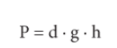 Definición del flujo
Flujo lineal, laminar y turbulento.
El flujo sanguíneo se define como la cantidad de fluido que pasa a través de un vaso o una determinada sección del sistema circulatorio en la unidad de tiempo.
En un sistema ideal, un fluido podría moverse sin rozamiento a través de un conducto, sin que existan fuerzas de contacto entre el fluido y la pared del conducto.
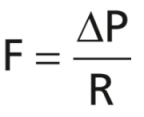 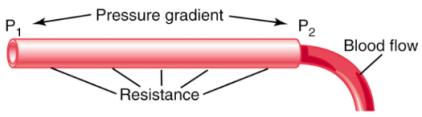 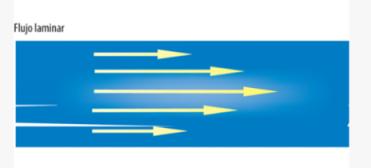 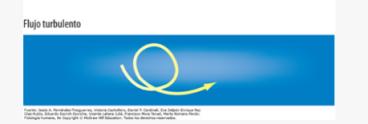 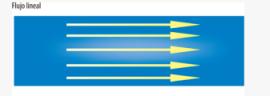 Obstrucción de una vena
Presiones
Presión arterial sistólica: es el valor máximo de presión que se alcanza en las grandes arterias tras la sístole.
Presión arterial diastólica: es el valor mínimo de presión en las grandes arterias justo antes de la siguiente sístole.
En un adulto joven normal, los valores de PAS y PAD son alrededor de 120 y 80 mmHg.
PAM es una variable cardiovascular muy importante, porque da la presión con que la sangre llega a todos los tejidos del organismo.
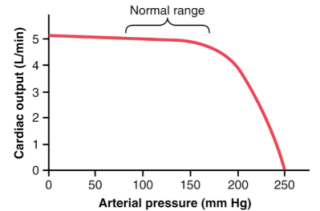 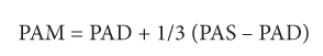 Variación de la presión arterial
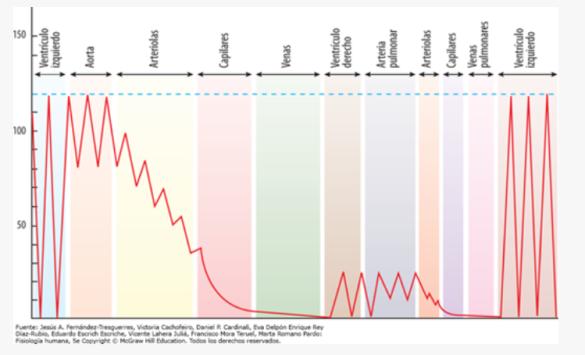 Distribución de los flujos
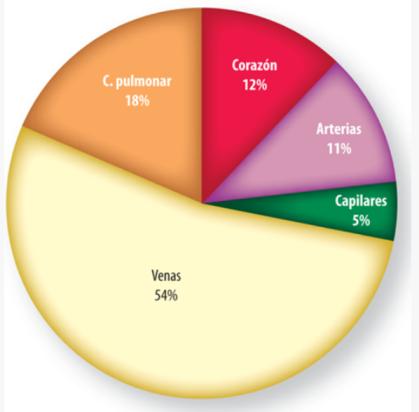 Fisiología del endotelio
Generalidades
La pared vascular de las arterias y de las venas está compuesta por tres capas concéntricas: la íntima, la media y la adventicia.

La íntima es una monocapa de células endoteliales interconectadas y adheridas a una delgada matriz extracelular.

Las células endoteliales pueden registrar cambios hemodinámicos de la sangre, como la presión o las fuerzas de rozamiento y cizallamiento, cambios en sus interacciones con las plaquetas o los leucocitos, o modificaciones de los mensajeros químicos circulantes o procedentes de células vecinas.
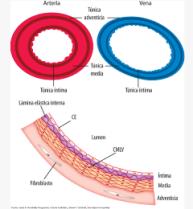 Endotelio
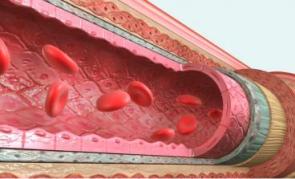 Factores  sintetizados  y liberados:
Prostaciclina.
Óxido nítrico.
Factor hiperpolarizante derivado del endotelio (EDHF).
Endotelina (ET).
Prostaglandina H2 (PGH2).
Tromboxano A2 (TXA2).
Heparinoides sulfato.
Factor de crecimiento transformante (TGF-β).
Prostaciclina
La prostaciclina fue el primer factor relajante derivado del endotelio aislado e identificado.
Se sintetiza predominantemente en las células endoteliales vasculares a partir del ácido araquidónico, mediante la acción del complejo enzimático ciclooxigenasa-PGI2 sintetasa.
Sus acciones principales son: inhibición de la agregación plaquetaria y relajación de las células musculares lisas.
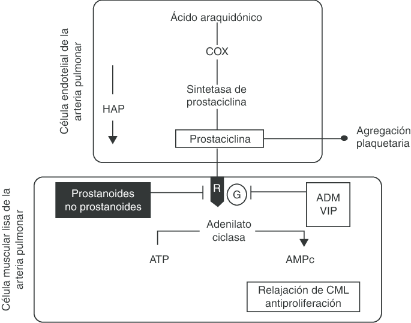 Óxido nítrico
El NO es un factor de acción paracrina cuyas acciones principales son:
Relajación del músculo liso vascular.
Inhibición de la agregación plaquetaria, del crecimiento y de la proliferación de las células del músculo liso.
Adhesión de monocitos y leucocitos al endotelio.
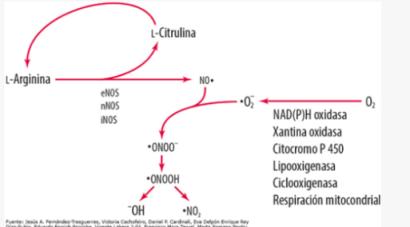 Fisiología venosa
Fisiología
El sistema venoso es el encargado de conducir la sangre a favor del gradiente de presión, desde los capilares hacia la aurícula derecha.
Este sistema se inicia a partir de una amplia red de capilares venosos (vénulas), que se anastomosan entre sí para formar venas con un diámetro cada vez mayor, que confluyen en dos grandes vasos: las venas cavas.
Las venas de la parte superior del cuerpo drenan en la vena cava superior, y las del resto del organismo en la vena cava inferior.
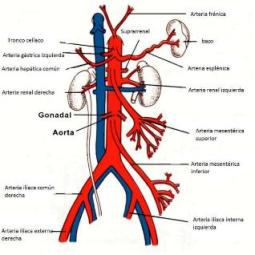 Diferencias con el sistema arterial
Menor presión.
Menor velocidad.
Menos delgadas.
Más distensibles.
Mayor capacidad de almacenar.
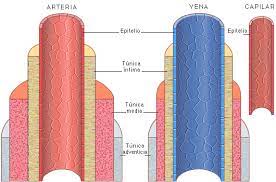 Diferencias
Las venas se ramifican más que las arterias, formando plexos, muy característicos a nivel cutáneo o pélvico. 
La íntima de las grandes venas se pliega formando válvulas que solo permiten el paso de sangre hacia el corazón, porque se abren cuando la sangre circula en este sentido, pero se cierran e impiden la circulación retrógrada.
La presión hidrostática disminuye a lo largo de arteriolas y capilares desde 2 kPa (15 mmHg) en las vénulas, hasta 0.7–0.8 kPa (5–6 mmHg) en las grandes venas intratorácicas.
La presión venosa media (0.26 kPa = 2 mmHg).
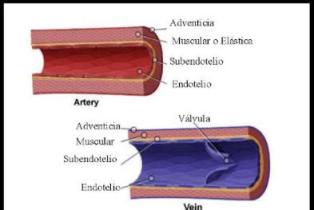 Distensibilidad
Las venas son estructuras muy flexibles, de manera que al aumentar la presión sanguínea en su interior, sus paredes se dilatan y, como consecuencia, incrementa el volumen sanguíneo que contienen.
La relación presión-volumen o distensibilidad venosa, determina las variaciones del volumen sanguíneo contenido en el territorio venoso en respuesta a cambios en la presión venosa.
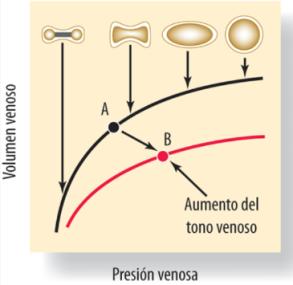 Inervación
Las venas están inervadas por fibras postganglionares simpáticas vasoconstrictoras, aunque reciben menor inervación simpática que las arterias homólogas.

La estimulación de los receptores α-adrenérgicos produce una marcada vasoconstricción de las venas cutáneas, mucosas, renales y esplácnicas, pero mínima en el músculo esquelético.

Esta venoconstricción desplaza la sangre acumulada en el sistema venoso hacia la circulación sistémica, incrementando el retorno venoso y el volumen minuto cardíaco.
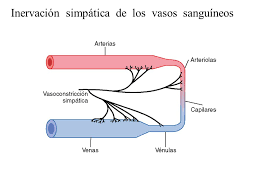 Pulso venoso
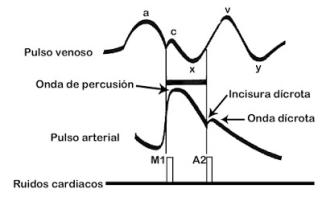 Flujo sanguíneo uniforme.

En la pared de las grandes venas cercanas al corazón, es posible observar fluctuaciones de la presión y del volumen sanguíneo, que reflejan los cambios de presión de la aurícula y del ventrículo derecho, y constituyen el pulso venoso.

El registro del pulso venoso yugular normal presenta tres ondas positivas (a, c y v) que coinciden con el retraso o incluso una inversión del flujo venoso, y dos depresiones (x e y) que indican una aceleración de este.
Onda a
Se origina antes de la sístole auricular que aumenta la presión auricular derecha e izquierda en 4–6 mmHg y 7–8 mmHg, respectivamente, y desplaza la sangre hacia las grandes venas. 

Este movimiento retrógrado de sangre genera el pulso venoso yugular, una medida indirecta de la presión venosa central.
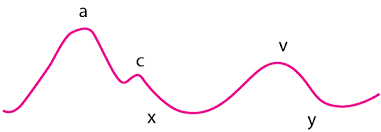 Onda c
Se debe a la protrusión de la válvula tricúspide cerrada hacia la aurícula derecha durante la fase de contracción isovolumétrica ventricular.

El descenso de la presión yugular observado entre las ondas a y c refleja la relajación de la aurícula derecha antes del cierre de la válvula tricúspide.

El descenso de la presión yugular observado entre las ondas a y c refleja la relajación de la aurícula derecha antes del cierre de la válvula tricúspide.
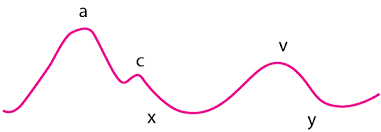 Pulso venoso
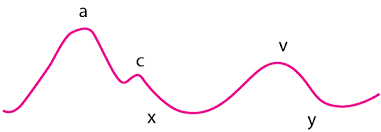 Onda  v: corresponde al llenado pasivo de la aurícula en un momento en el que la válvula tricúspide está cerrada.

Onda y: refleja la disminución de la presión en la aurícula derecha mientras la sangre pasa de la aurícula al ventrículo durante la fase de llenado ventricular rápido, una vez que se ha abierto la válvula tricúspide.
Ondas patológicas
La onda a aumenta en pacientes con hipertensión pulmonar, estenosis de la válvula pulmonar o estenosis de la válvula tricúspide.

La onda a desaparece en la fibrilación auricular (la aurícula no se contrae).

La onda v aumenta en pacientes con insuficiencia tricúspide (debido al reflujo de sangre durante la sístole).
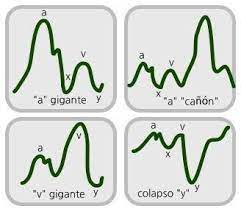 Efecto de la gravedad
Presión dinámica (Pd), que depende del flujo sanguíneo y la fuerza de impulsión del ventrículo izquierdo.
La presión hidrostática (Ph), determinada por la altura de la columna sanguínea respecto del punto de presión venosa cero.
Presión de un vaso
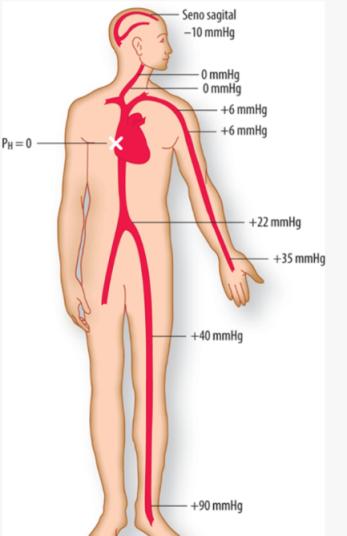 A nivel supradiafragmático, la presión venosa desciende progresivamente, alcanzando valores negativos, es decir, subatmosféricos.
A nivel infradiafragmático, la presión venosa alcanza 0.8 kPa (+6 mmHg), pero puede aumentar hasta 2–4 kPa (+15 − +30 mmHg) en caso de embarazo, obesidad abdominal o ascitis.
Retorno venoso
Mecanismos:
Bomba cardíaca: cuando disminuye la presión de la aurícula derecha se incrementa el retorno venoso.
Movimientos respiratorios: durante la inspiración aumenta el volumen del tórax y la presión intratorácica disminuye desde −0.3 hasta −0.8 kPa
Contracción muscular: la contracción de los músculos de las extremidades inferiores desempeña una importante función en el retorno venoso.
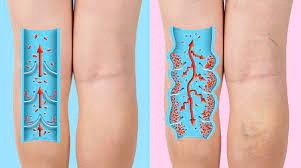 4.Circulación coronaria
Por: Alejandro Cardona Palacio
Residente de patología, UdeA
Médico general, UPB
Bibliografía recomendada
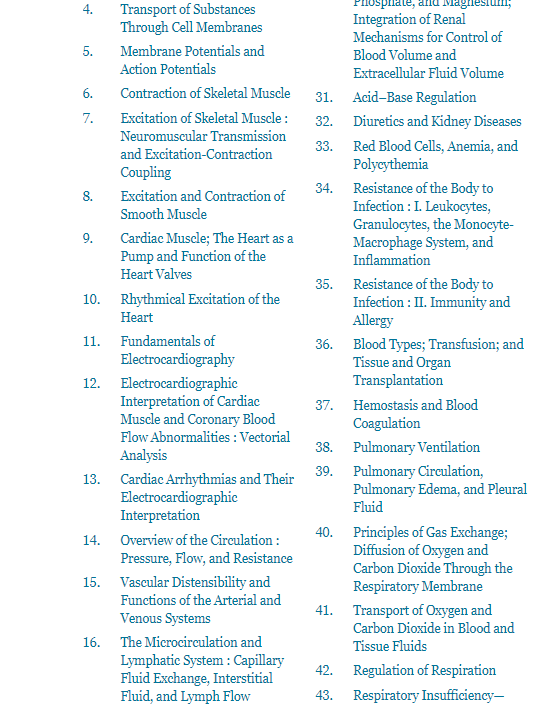 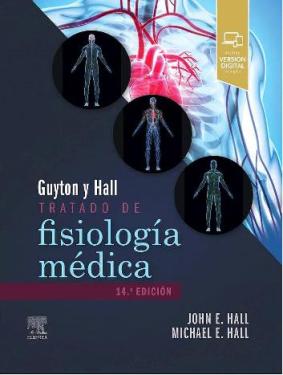 Diferencia de la circulación
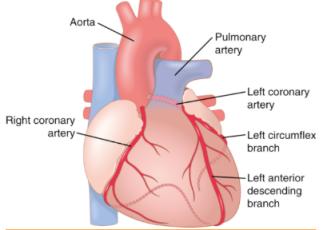 El corazón presenta un metabolismo fundamentalmente aeróbico, por lo que el aporte coronario de O2 al miocardio debe ser constante.

Las arterias coronarias irrigan el miocardio, que es el órgano que genera la presión arterial, y determina el flujo sanguíneo y el aporte de O2 y nutrientes a los distintos tejidos del organismo.

 La obstrucción de las arterias coronarias por una placa de ateroma, un trombo o un aumento del tono coronario (vasoespasmo), conduce a un desequilibrio entre el aporte coronario y las demandas miocárdicas de O2.
Vasos sanguíneos coronarios
Senos de Valsalva: situados por detrás de las valvas derecha e izquierda.
Coronaria derecha
Coronaria izquierda
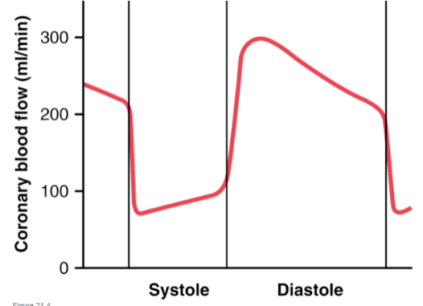 Generalidades
Histología:
Porción epicárdica, que discurre por la superficie cardíaca, formada por arterias musculares de conductancia.
Una porción intramural, que penetra en el interior del músculo cardíaco y se va ramificando en arterias de menor calibre hasta alcanzar la zona subendocárdica, donde forman un plexo.
Una alta densidad de capilares (2500–4000 capilares/mm3), por lo que la distancia existente entre capilares y miocitos cardíacos (unos 10 μm) es muy inferior a la que existe (15–25 μm) en otros tejidos.
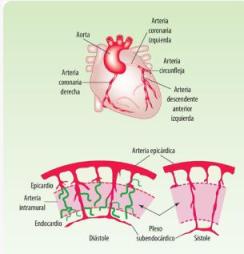 Fisiología
Flujo sanguíneo total: 250 a 300 mL/min.
5% del volumen minuto cardíaco.
Condiciones basales: el consumo miocárdico de O2 es de 8 a 15 mL/min/100 g de tejido.
El corazón representa el 0.3%–0.5% del peso corporal, consume 7% del O2 del cuerpo en reposo.
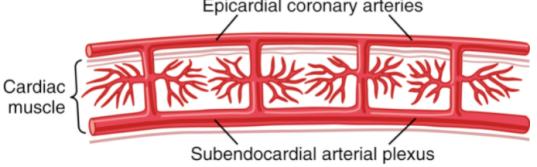 Demanda de oxígeno
Factores que regulan el consumo de oxígeno:

Frecuencia.
Contractibilidad.
Tensión.
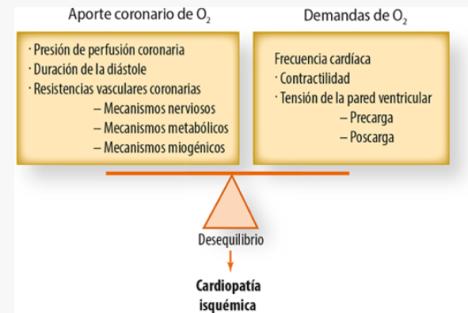 Factores que regulan el flujo
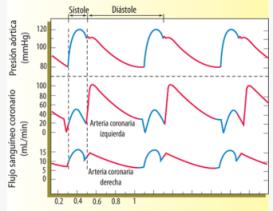 La presión de perfusión coronaria: determinada por la diferencia existente entre la presión diastólica en la raíz de la aorta, y generada por el propio corazón y la presión diastólica final del ventrículo izquierdo.
La duración de la diástole: ya que este es el momento del ciclo cardíaco en el que se produce 80% del FSC.
Las resistencias vasculares coronarias: que están reguladas por factores intrínsecos (nerviosos, miogénicos, metabólicos), y extrínsecos (la compresión que el músculo cardiaco ejerce sobre las arterias intramurales durante la sístole).
El flujo en la arteria coronaria izquierda se produce sobre todo durante la diástole.
Reserva coronaria
La reserva coronaria es una medida de la capacidad de los vasos coronarios para aumentar el aporte de O2 cuando aumentan las MVO2.
Se define como la diferencia existente entre el FSC en reposo y el observado tras la administración de fármacos vasodilatadores (adenosina, dipiridamol), durante un ejercicio físico intenso o la estimulación cardíaca rápida con un marcapasos.
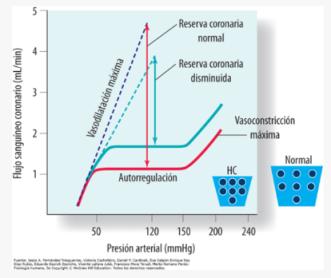 Resistencias vasculares
Control:

Nervioso: inervación simpática y parasimpática.

Miogénicos: autorregulación coronaria  se debe a que cuando la presión aumenta, las resistencias vasculares coronarias disminuyen, mientras que cuando existe una respuesta vasodilatadora excesiva, el aumento de la presión de perfusión distiende el músculo liso de la capa media de los vasos de resistencia.

Metabólicos.
Isquemia
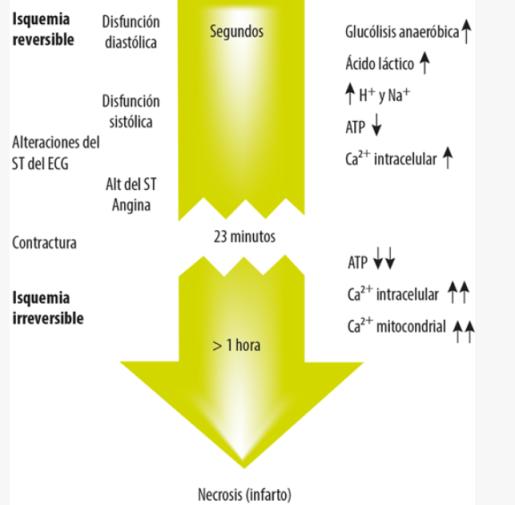 Características de la circulación
Músculo esquelético
La musculatura esquelética constituye aproximadamente el 40% de la masa corporal, y contiene el mayor lecho vascular del organismo.

Durante el reposo, la mayoría de capilares musculares conducen poca o ninguna cantidad de sangre, por lo que su flujo sanguíneo, bajo estas condiciones, es de solo 0.8 a 1.1 L/min.

Durante el ejercicio físico máximo, todas las arteriolas se encuentran abiertas, y el flujo sanguíneo muscular (FSM) puede aumentar hasta 15 a 20 L/min.
Regulación del flujo sanguíneo
Resulta de la integración entre mecanismos nerviosos, metabólicos, y mecánicos.

En reposo, predominan los mecanismos nerviosos y miogénicos, pero durante el ejercicio, predominan los mecanismos metabólicos y mecánicos.
Resistencia
2/3 de la resistencia sistémica está dada por las arteriolas de pequeño tamaño.
El diámetro varía de 4 a 25 micras.
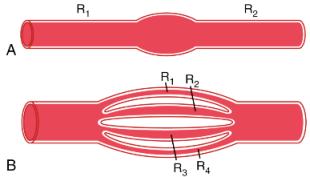 Resistencia en serie
Resistencia en paralelo: cerebro, musculo, gastrointestinal
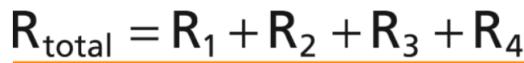 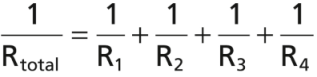 Conductancia
Es una medida del flujo sanguíneo a través de un vaso para una diferencia de presión determinada. 
Esta medida se expresa generalmente en términos de ml/seg por mmHg.
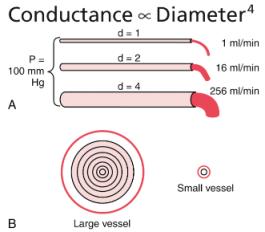 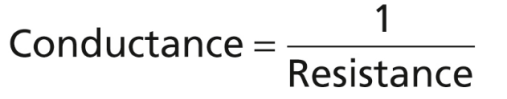 Efecto del hematocrito
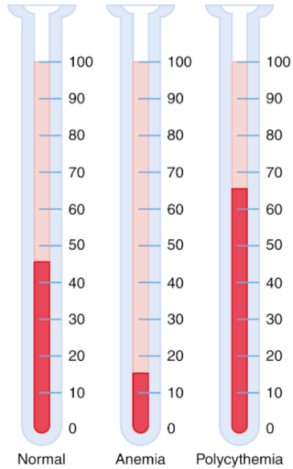 HTO:  proporción de sangre que es celular.

El 40% del volumen son células, el resto es plasma.